５ Guiding Principles
The Pursuit of Peace
The Creation of New Forms of Knowledge
The Nurturing of Well-Rounded Human Beings
Collaboration with the Local, Regional, and International Community
Continuous Self-Development
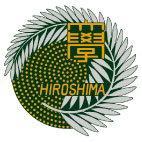 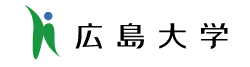 The MOT and Venture Business
Intensive Course of
Prof. Takao Ito, 
Doctor of Economics, PH.D. of Engineering, 
Graduate School of Advanced Science and Engineering, Hiroshima University
E-Mail: itotakao@Hiroshima-u.ac.jp
1
Lecture Schedule
2
Schedule
3
Topic 15 Presentation and/or Final Examination
Notice of the Interim Report
①A4 format, 1 page;
➁Deadline: November 7;
③Topic: A consideration on the relationship between efficiency improvement and Motivation.
5
Notice of the Final Report
①A4 format, 1 page;
➁Any topics will be welcome. They should be associated with MOT and Venture business; 
③Deadline: November 10;
④Final presentation should be less than 10 slides, 4 minutes.
6
The structure of Interim and Final Report
①Introduction
②Background
③Analysis and Discussion 
④Conclusion
7
Thank you for your attention!